NIČ
0
0    1    2    3    4    5
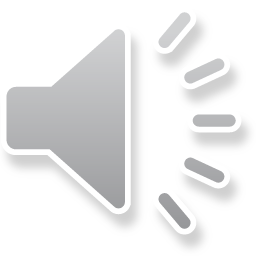 0
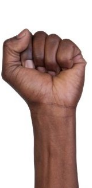 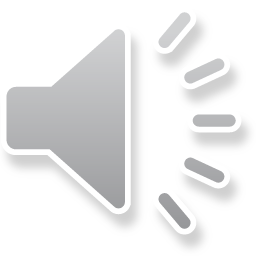 POGLEJ SI ZAPIS ŠTEVILA 0.
0
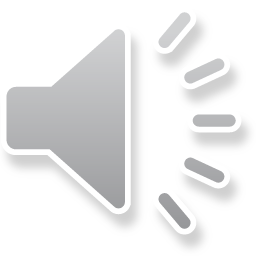 0
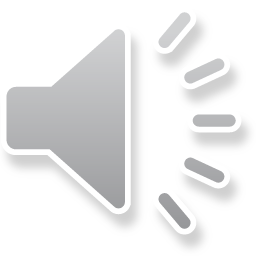 0
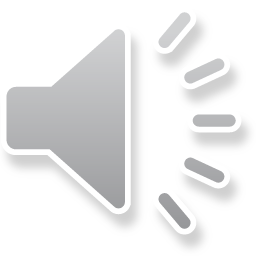 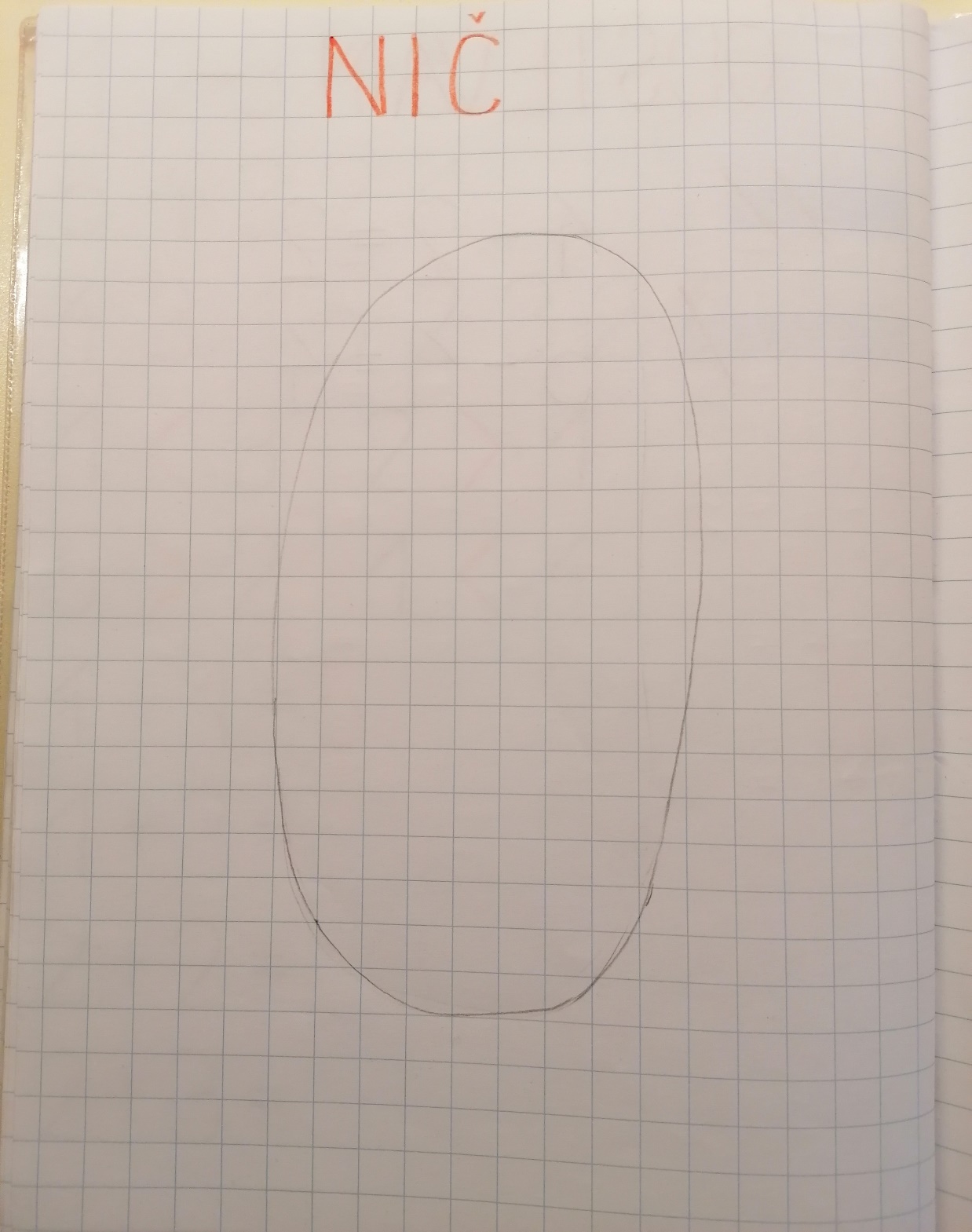 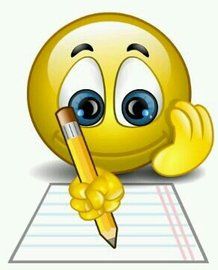 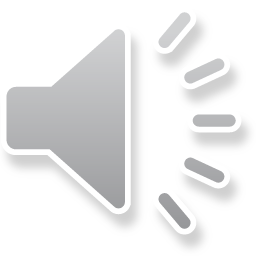 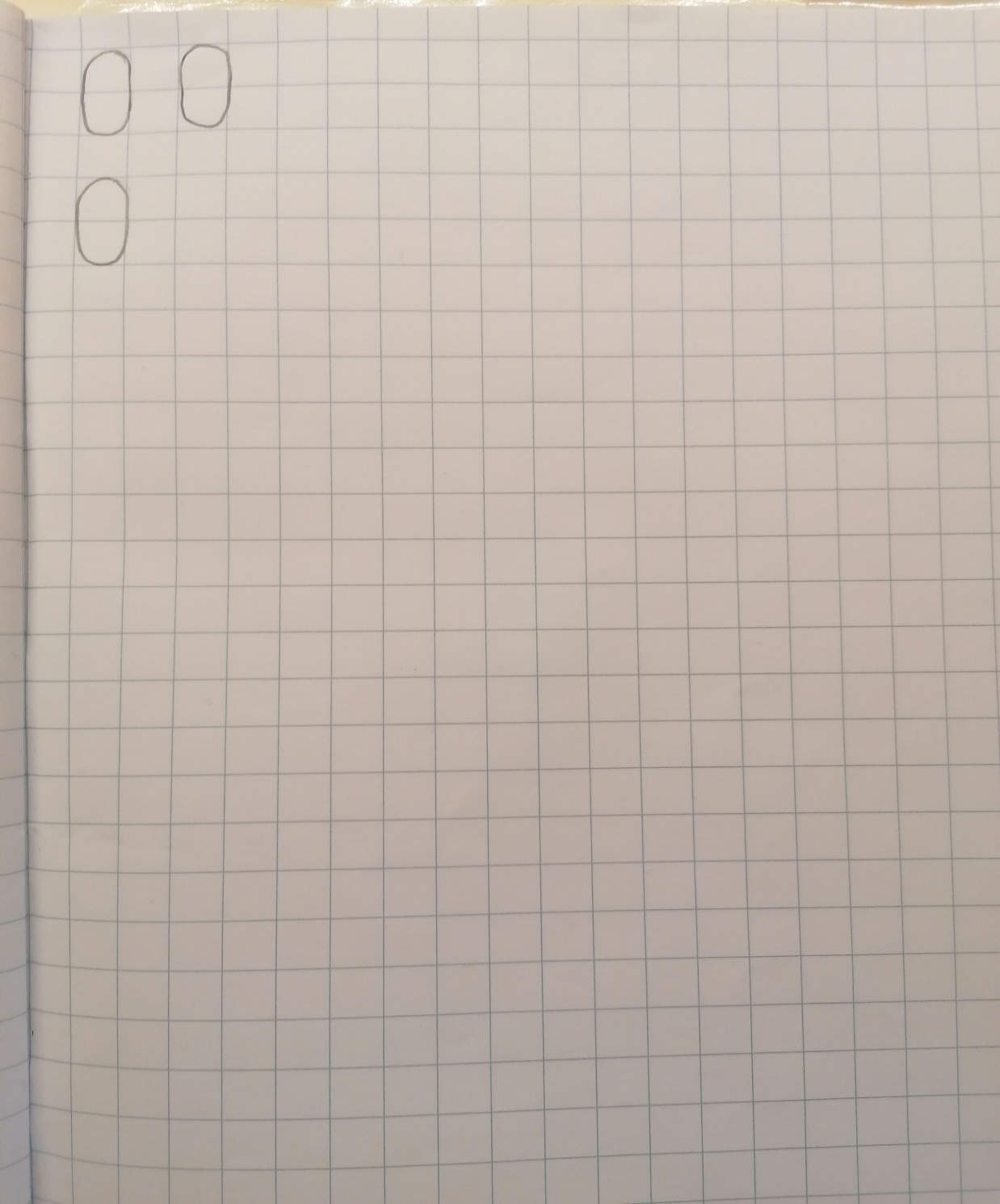 ZAPIS SLIKAJ IN POŠLJI UČITELJICAMA.
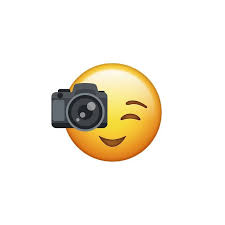 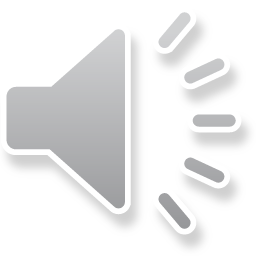 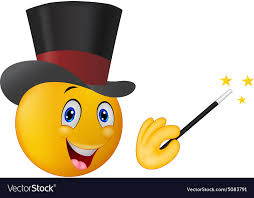 PREDLOGI ZA DODATNE AKTIVNOSTI

RISANJE ŠTEVILKE S PRSTOM PO MOKI, ZDROBU (ČE IMAŠ NA VOLJO).
Z BARVICO, VOŠČENKO ALI FLOMASTROM PO VEČJEM LISTU.
RISANJE ŠTEVIL OD 0 DO 5 PO HRBTU DRUŽINSKIH ČLANOV. 
RISANJE ŠTEVIL S PALICO ALI PRSTOM PO SNEGU.
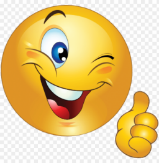 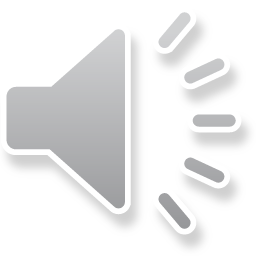